TUTORÍA 1°
MTRA. BRENDA LIZBETH RUGERIO CORTES.
LA ADOLESCENCIA Y LAS ETAPAS DE LA VIDA POR LAS QUE PASAMOS LOS SERES HUMANOS.
ÁMBITO DE INTERVENCIÓN I: Integración entre los alumnos y la dinámica de la escuela.

APRENDIZAJE ESPERADO: Que los alumnos hagan una descripción de los momentos más significativos que han influenciado su vida en las diferentes etapas por las que ha pasado hasta la pubertad.
INDICACIONES:
Vas a copiar en tu libreta la actividad número 2 y recuerda, mayúsculas y signos de puntuación con rojo.

Vas a contester el recuadro como lo indique en clase.

Tu tabla hecha con regla en la libreta de manera horizontal y puedes utilizar colores para tu cuadro.
ACTIVIDAD 2
ACTIVIDAD: Cuando los seres humanos nacemos, pasamos por diversas etapas de la vida al través de los años, y en cada una de ellas vivimos sucesos muy importantes que nos dejan recuerdos que nos acompañarán durante todo el tiempo que vivamos. La siguiente es una clasificación de las etapas de la vida, escribe en cada una de ellas (solamente de la infancia, la niñez y la pubertad) algún recuerdo agradable que hayas vivido en cada una de estas etapas.
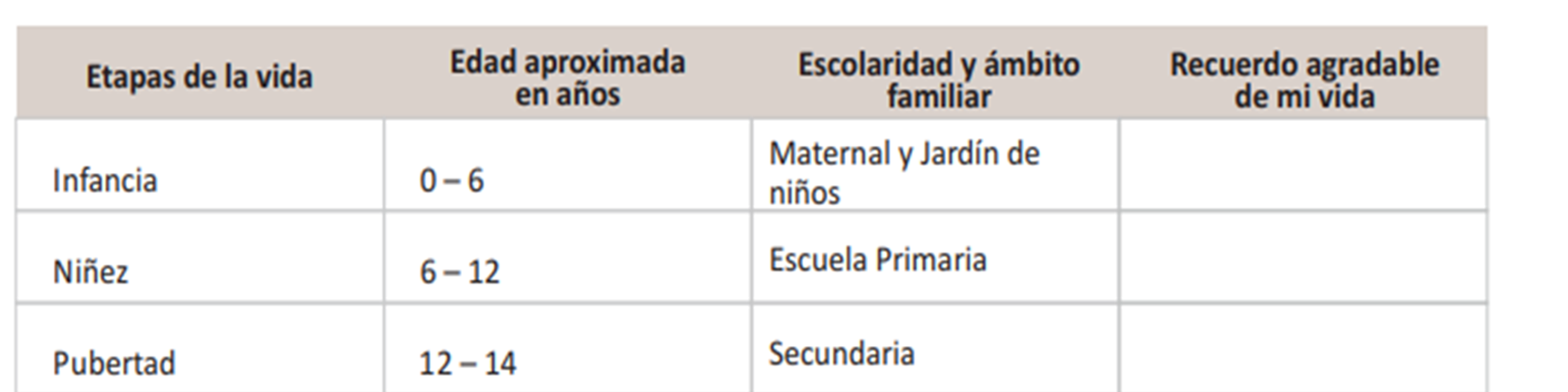